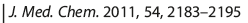 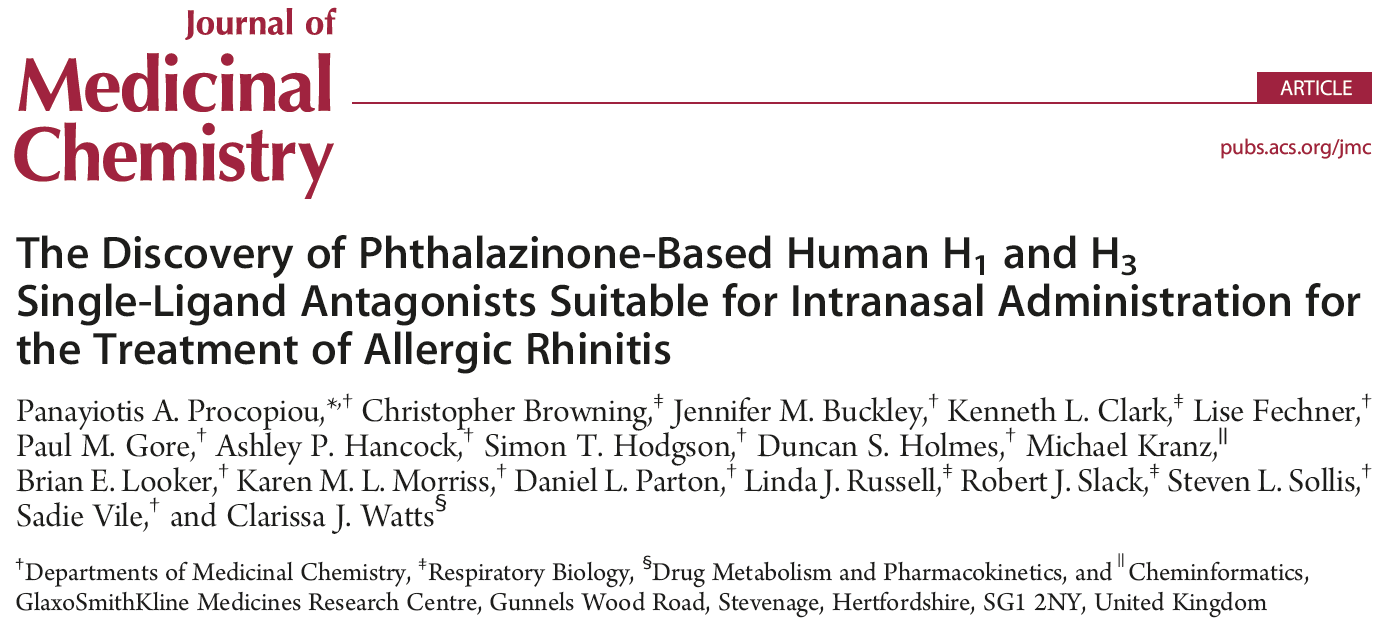 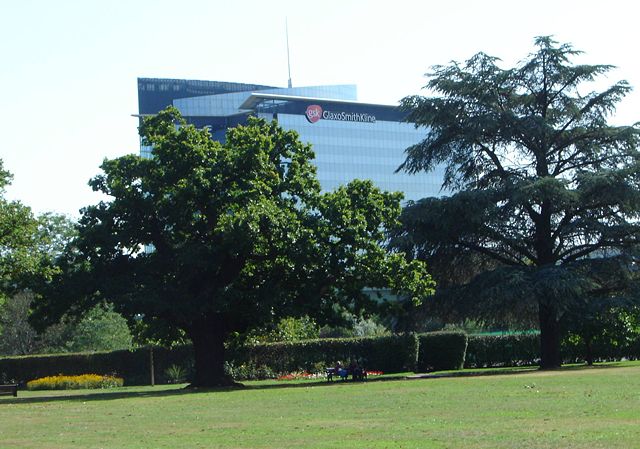 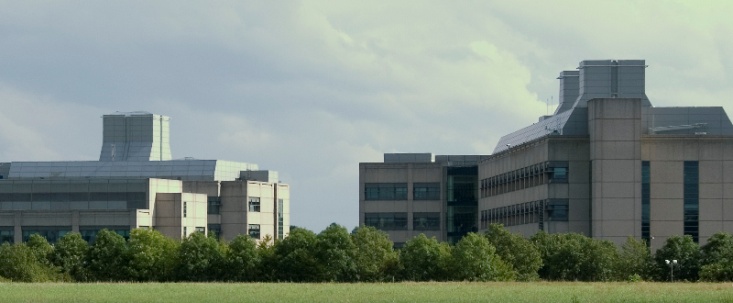 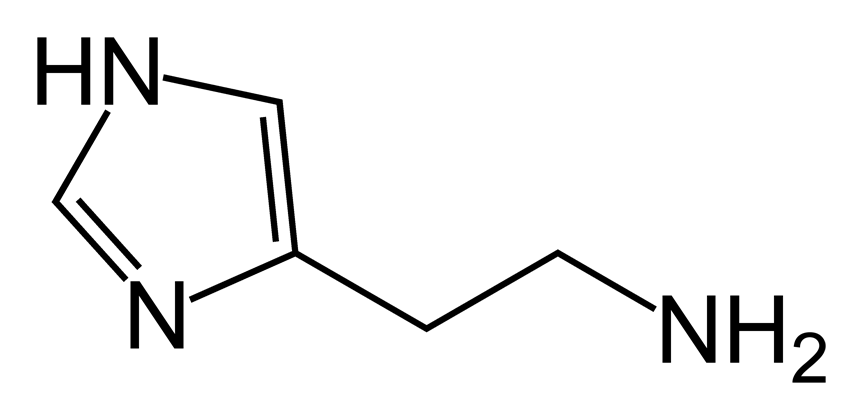 LINK
LINK
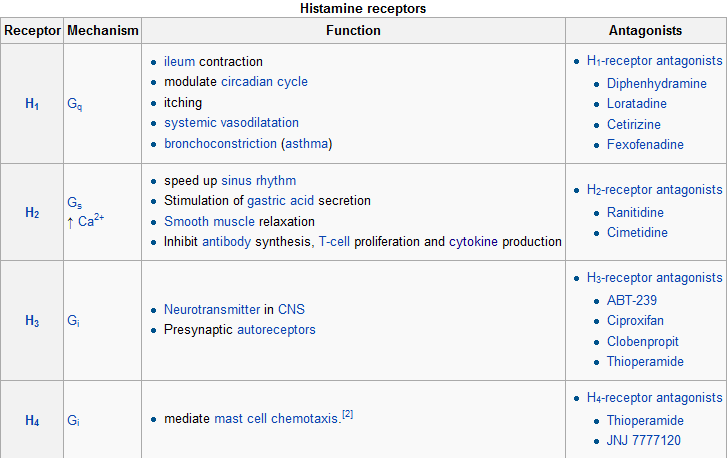 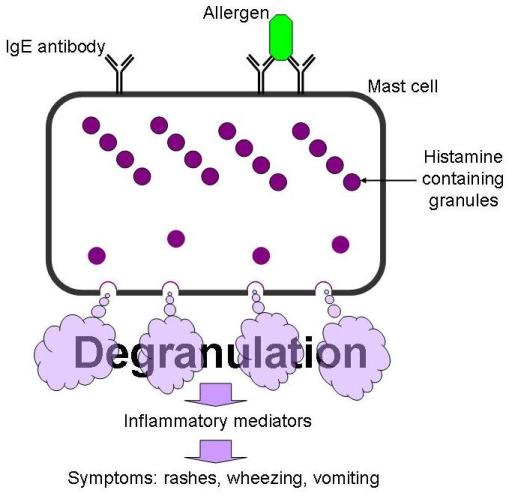 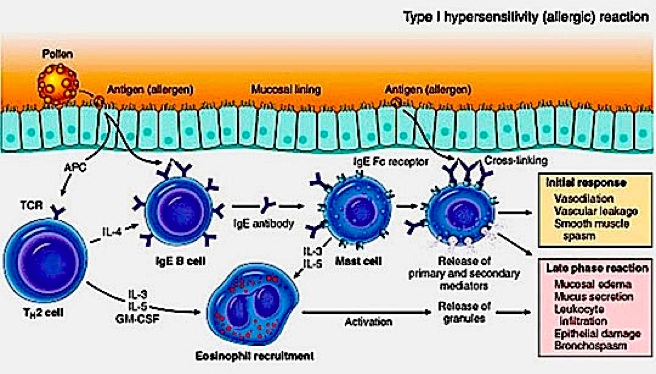 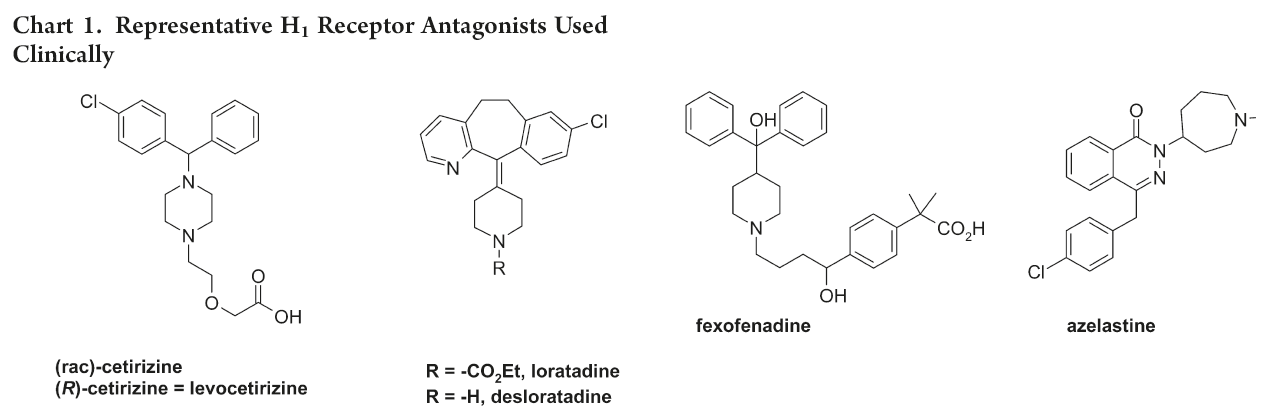 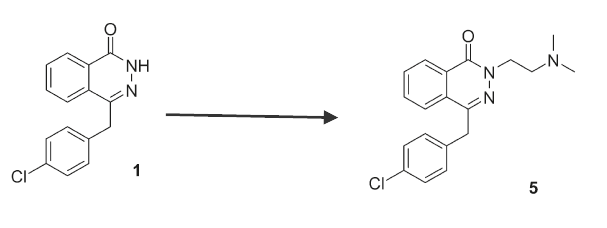 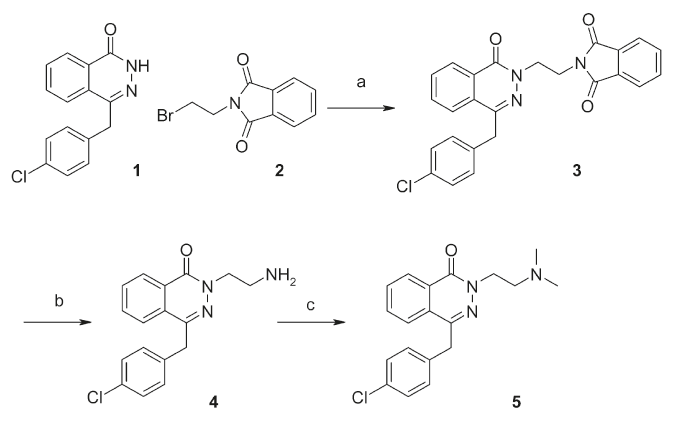 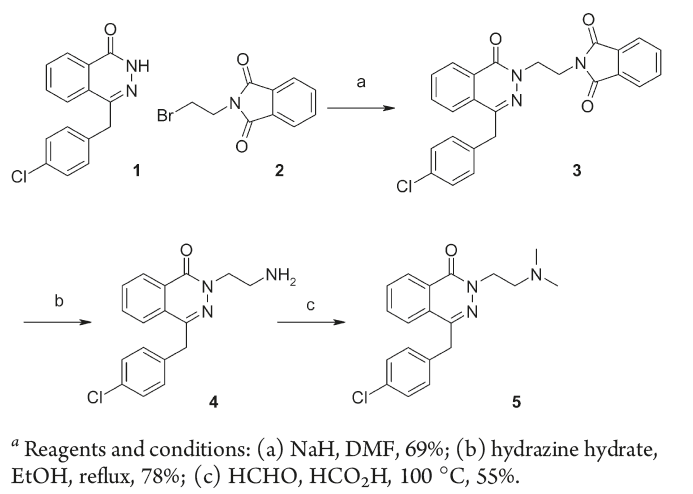 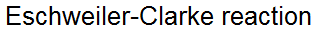 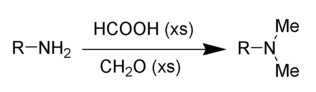 Mechanism of the Eschweiler-Clarke Reaction
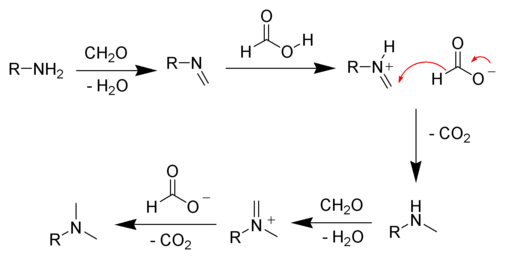 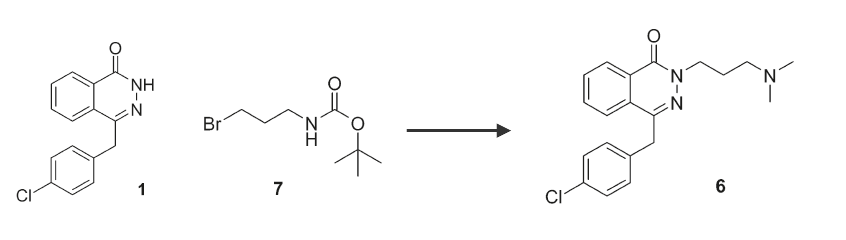 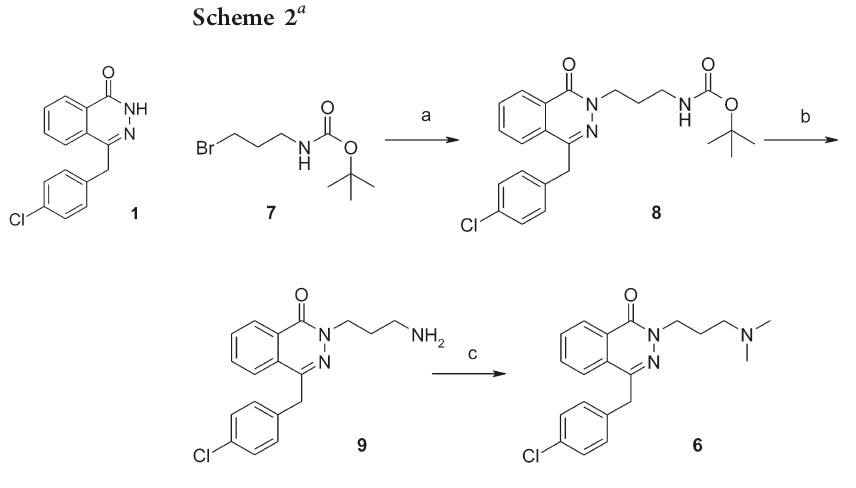 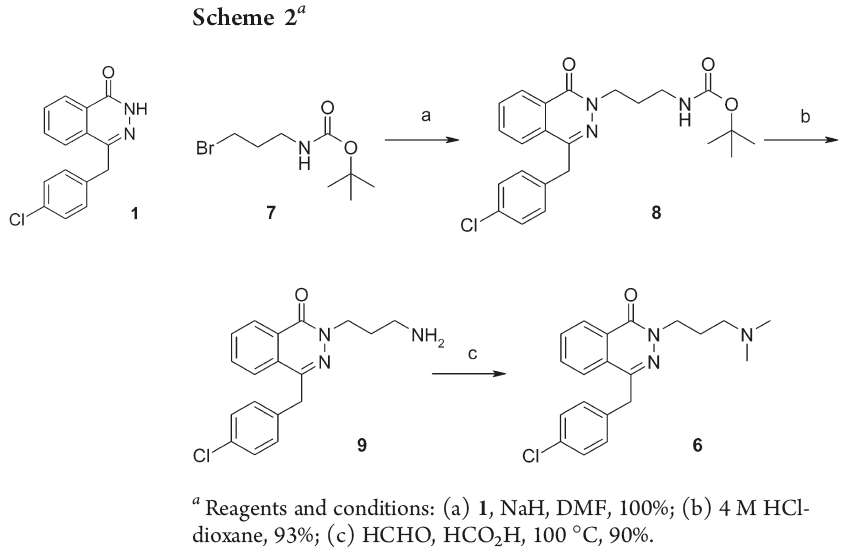 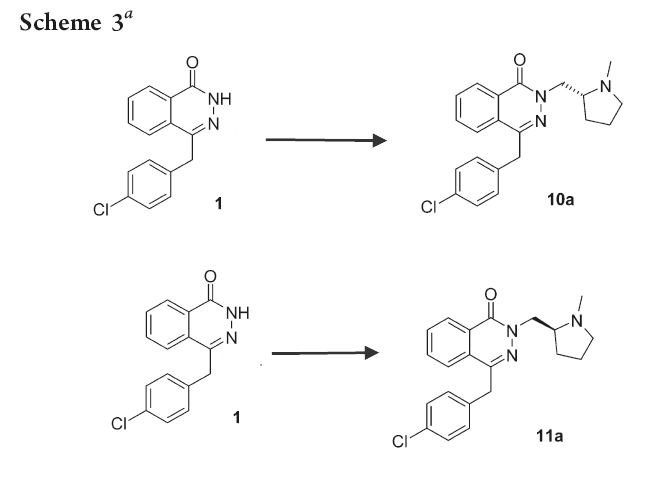 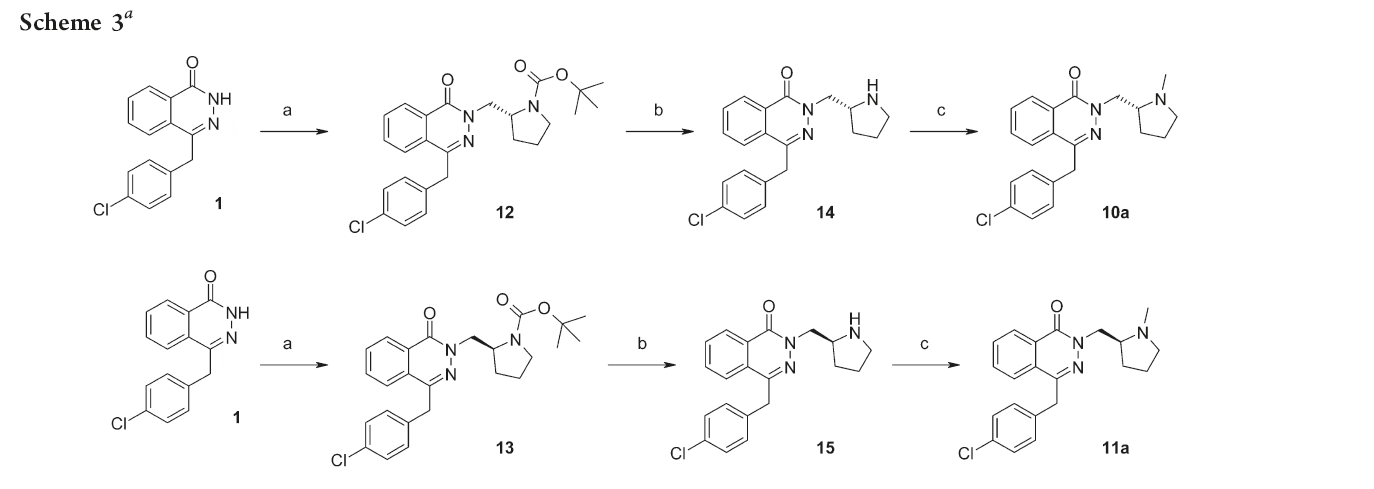 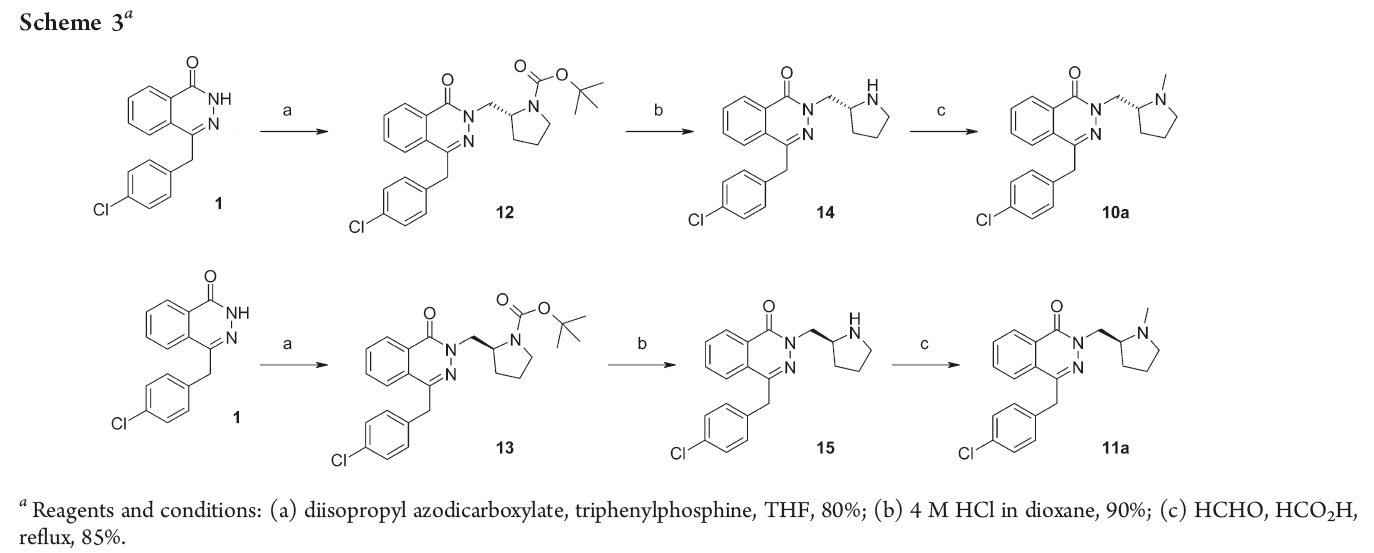 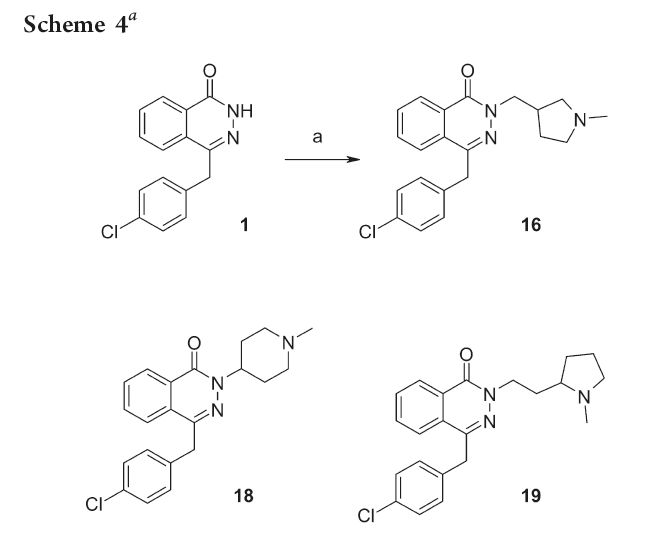 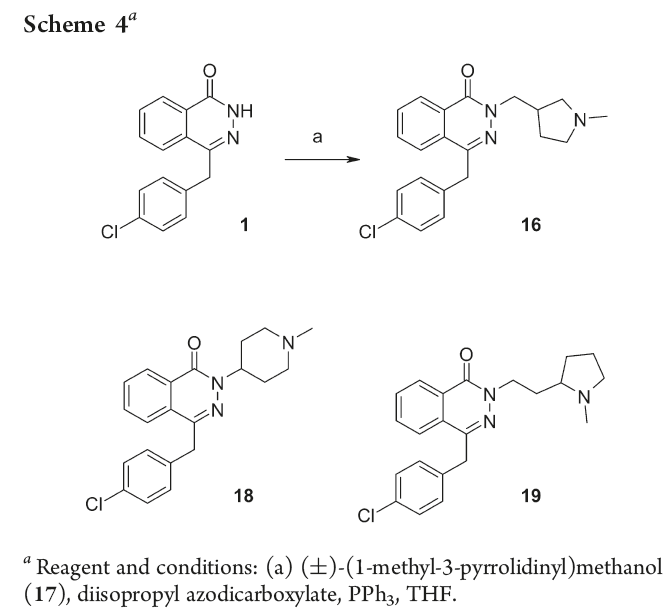 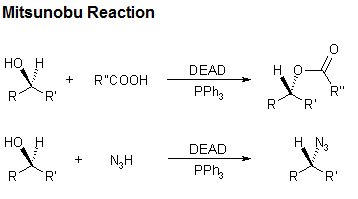 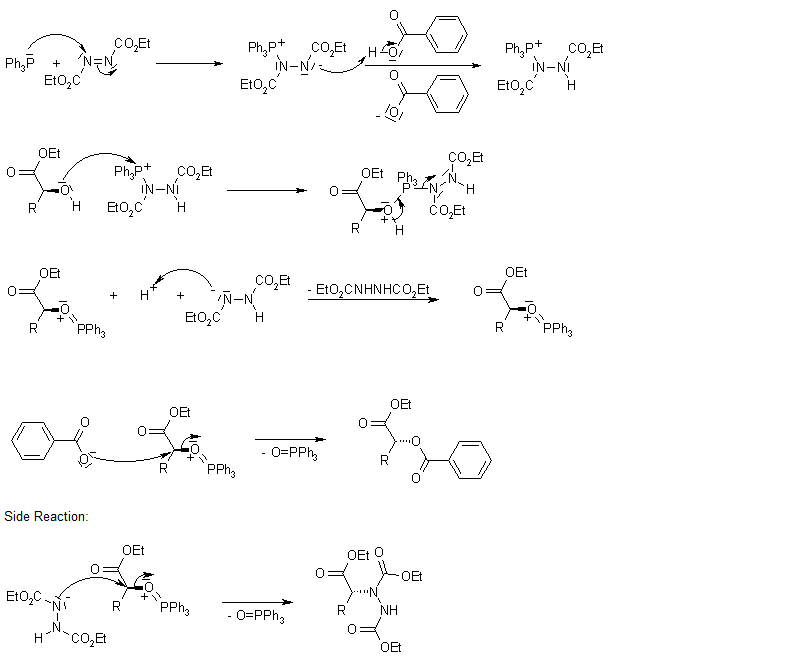 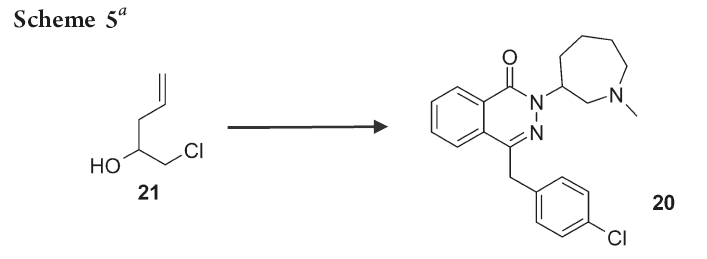 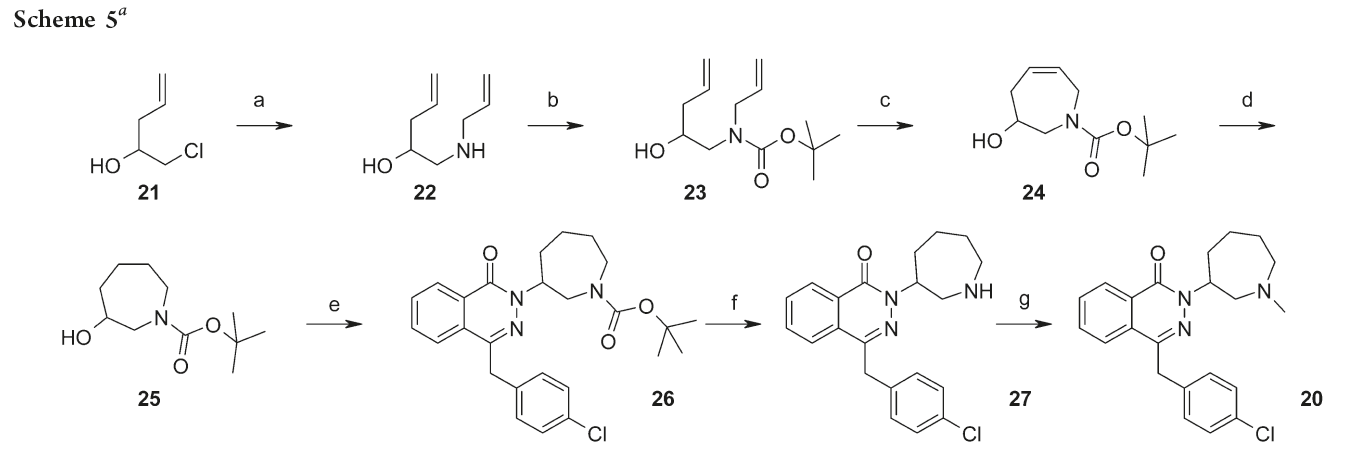 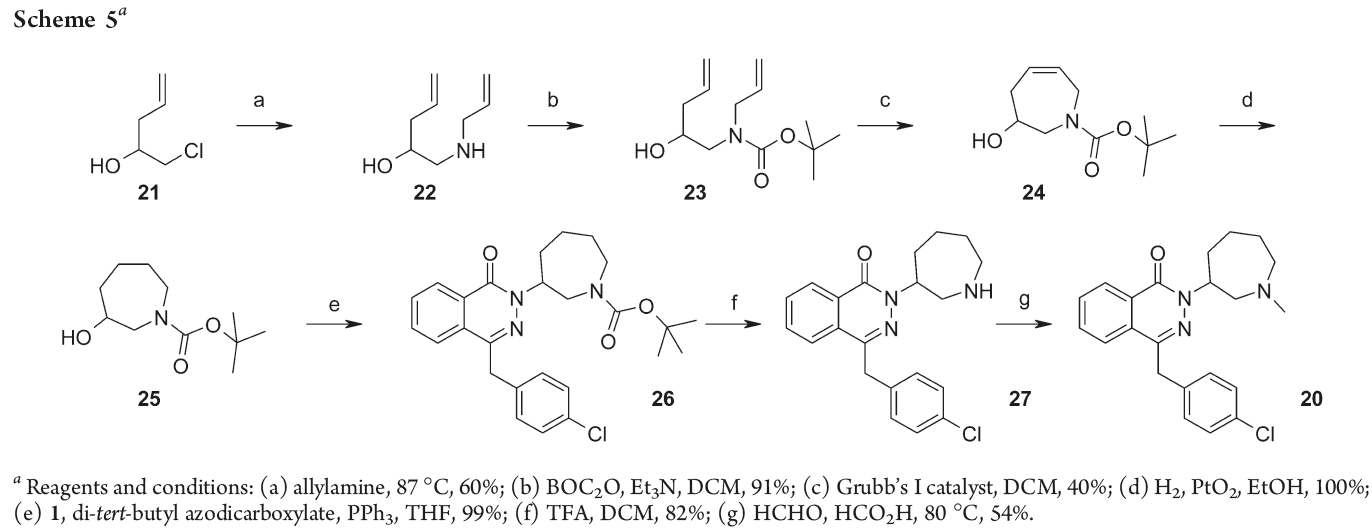 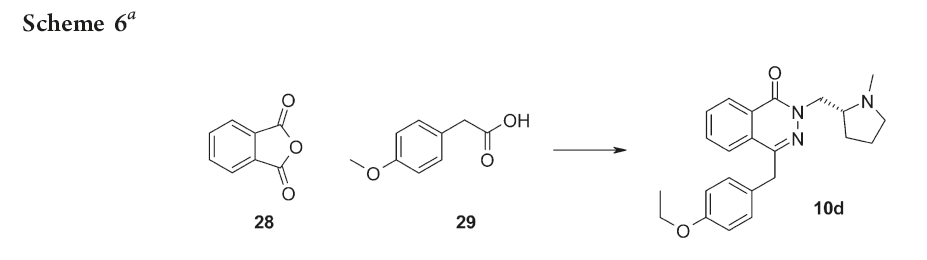 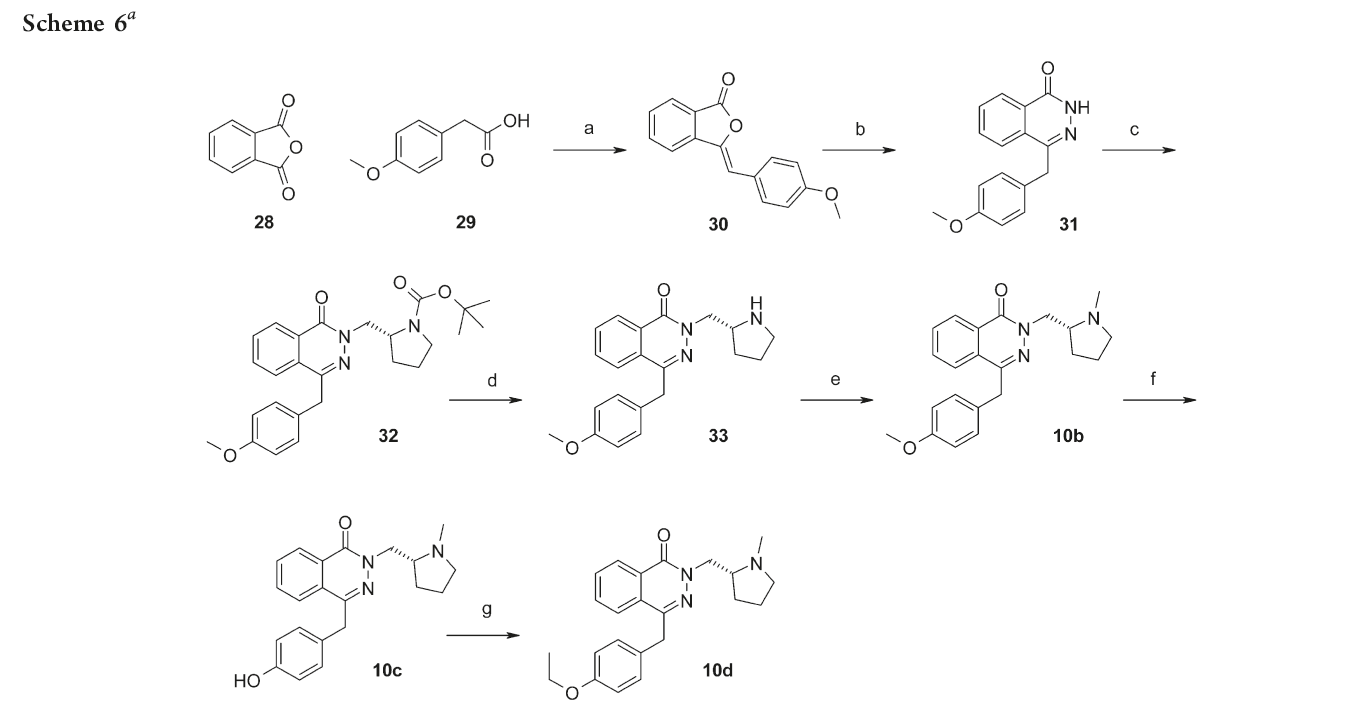 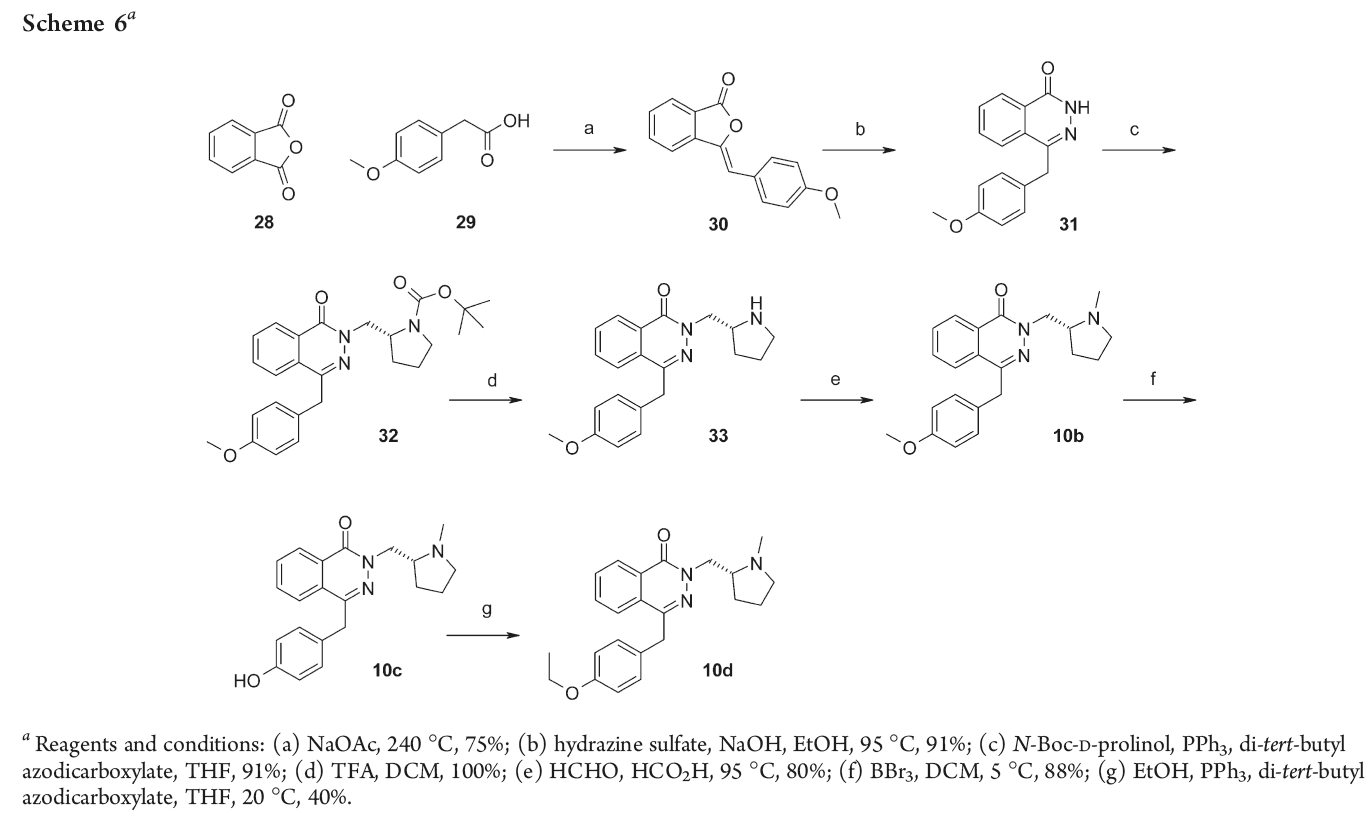 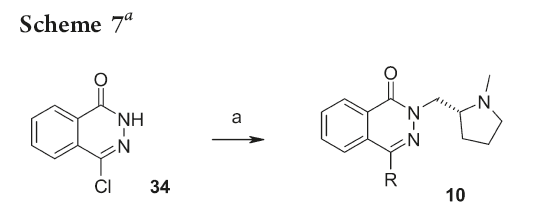 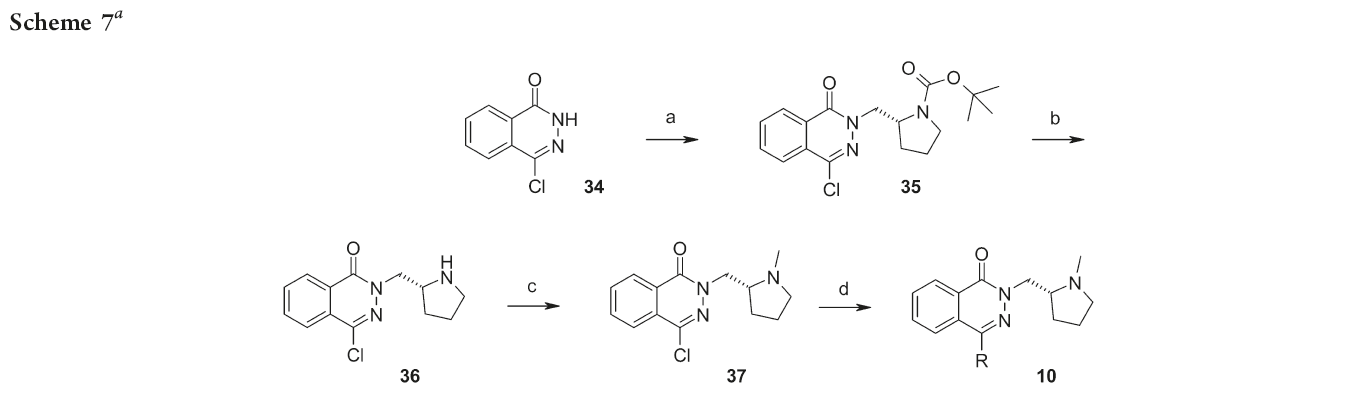 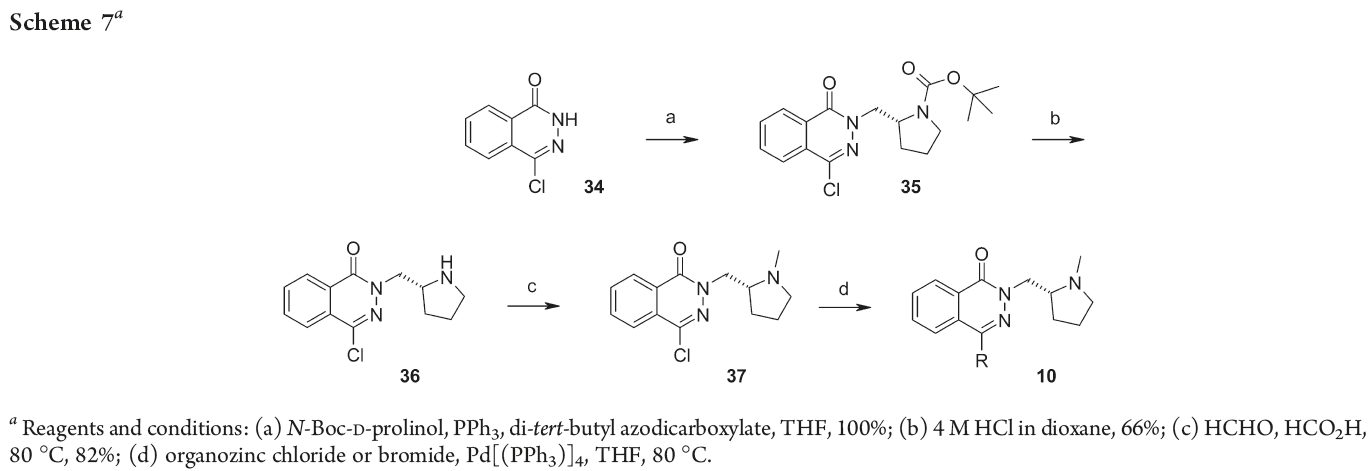 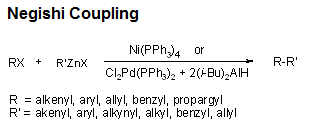 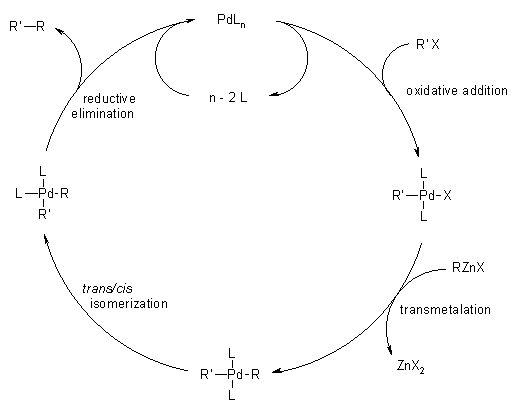 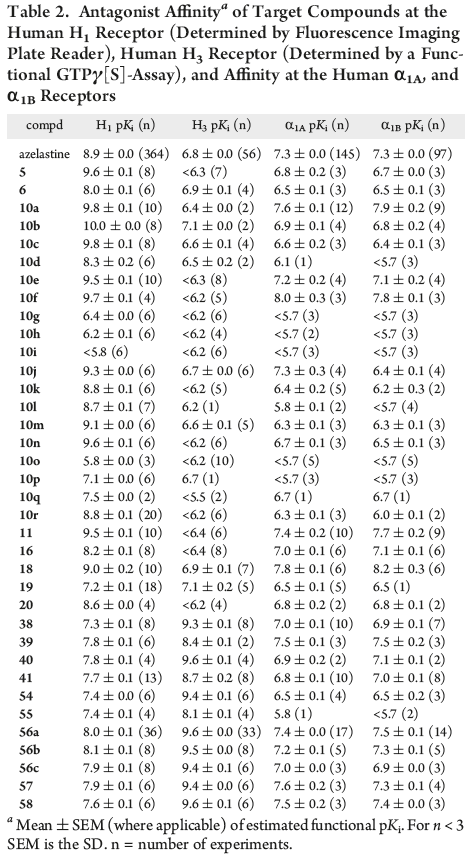 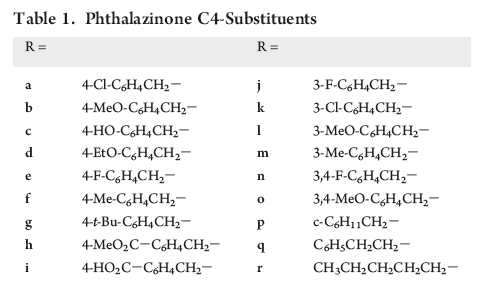 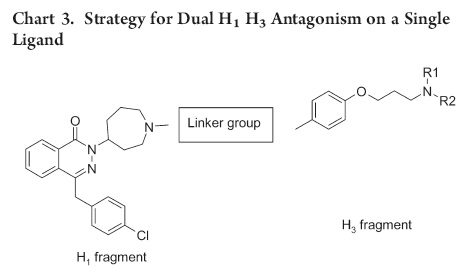 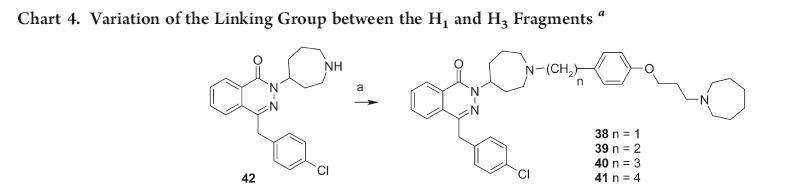 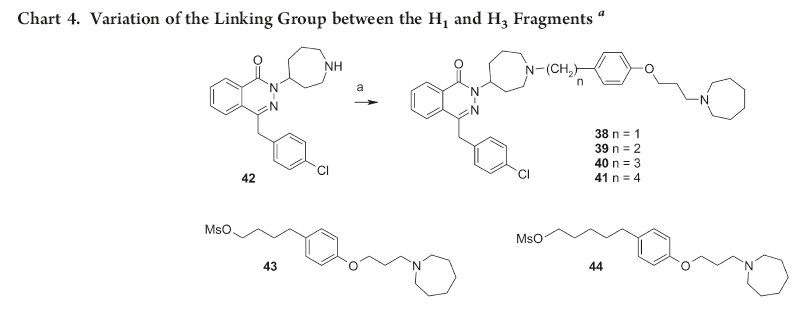 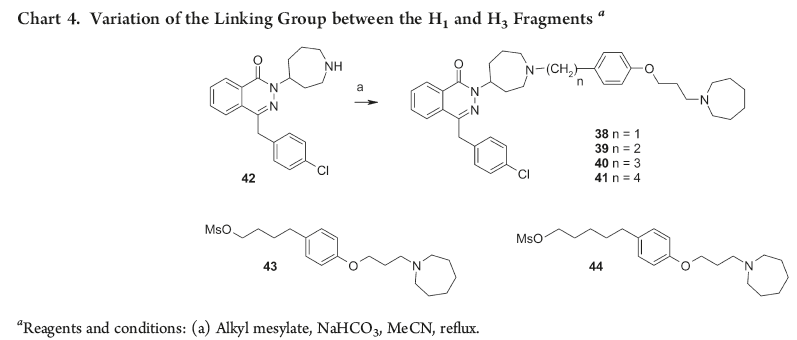 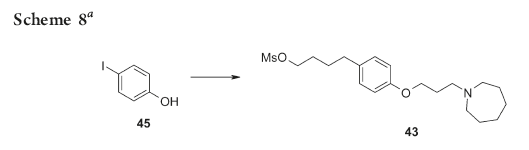 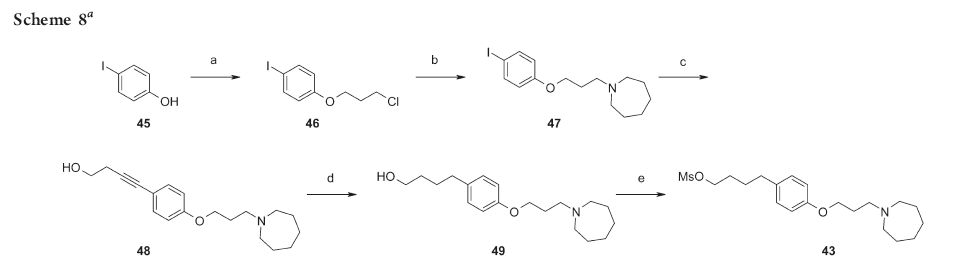 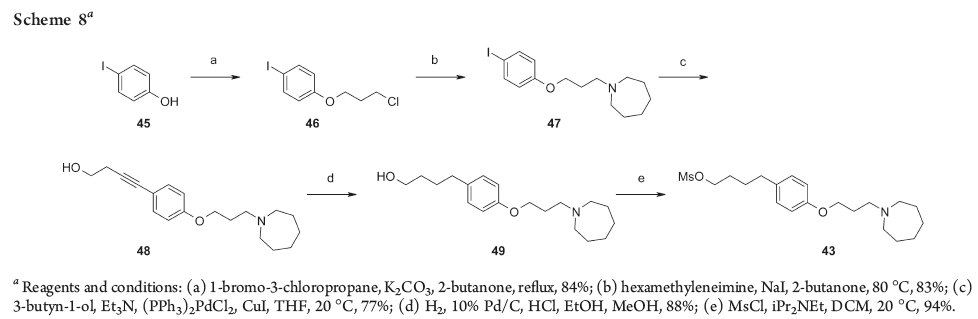 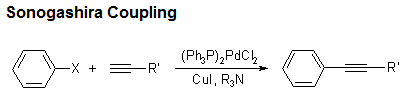 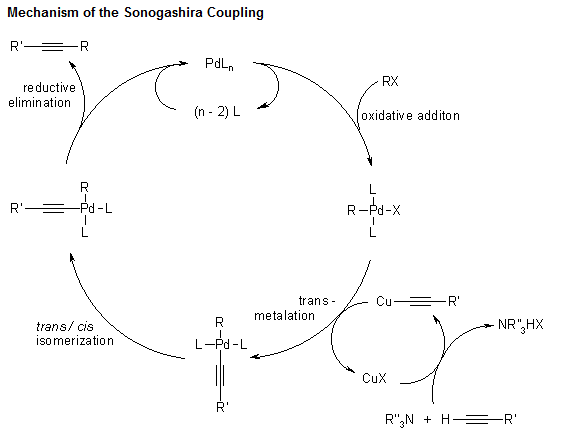 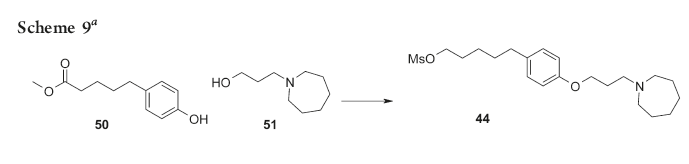 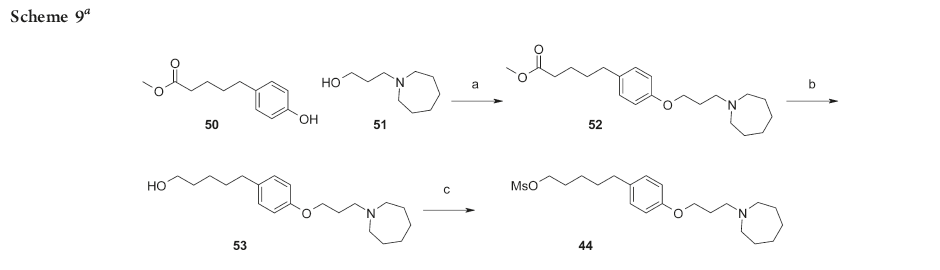 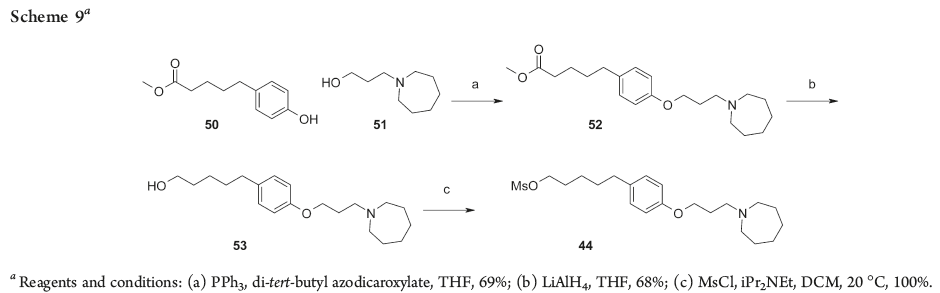 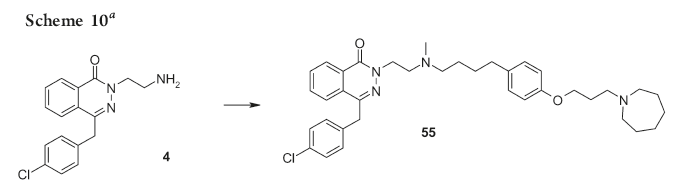 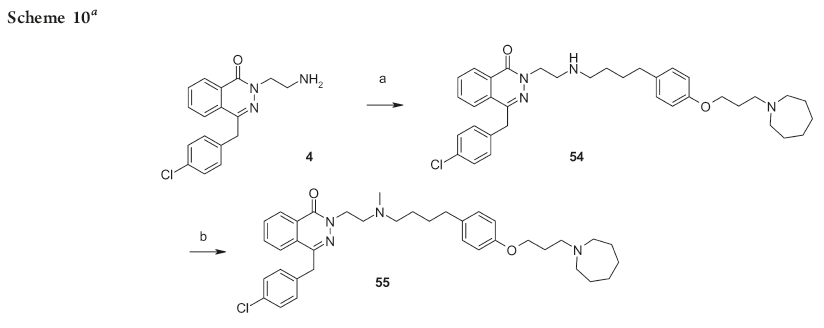 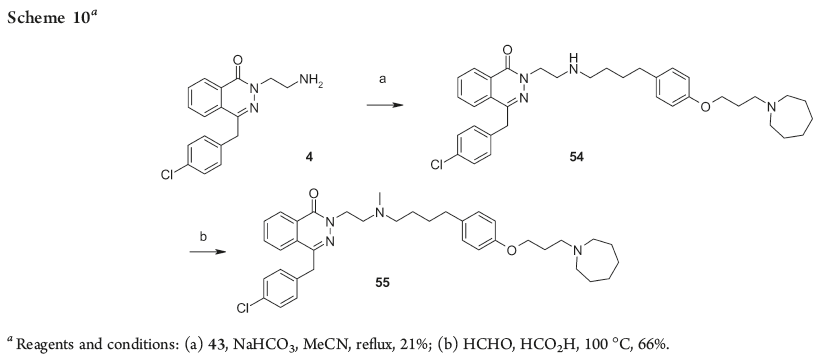 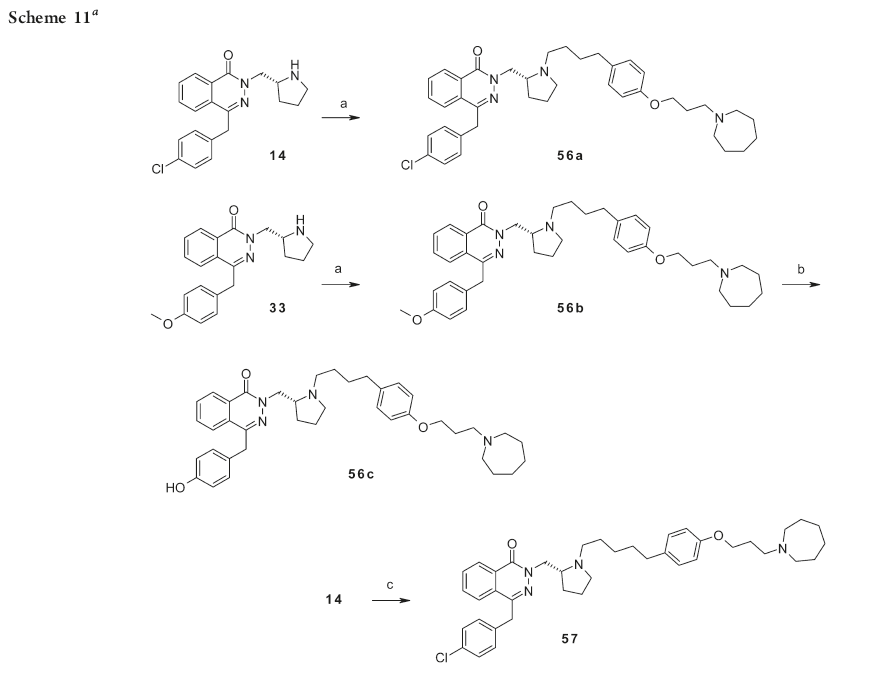 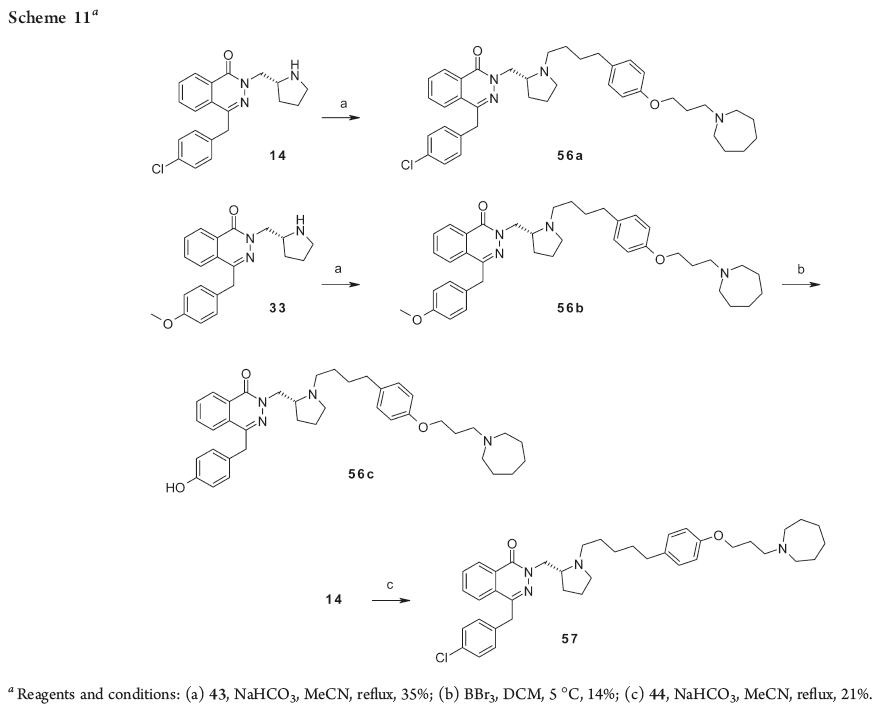 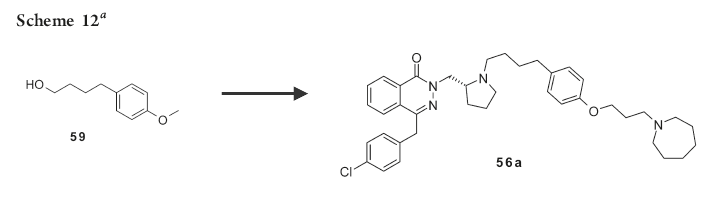 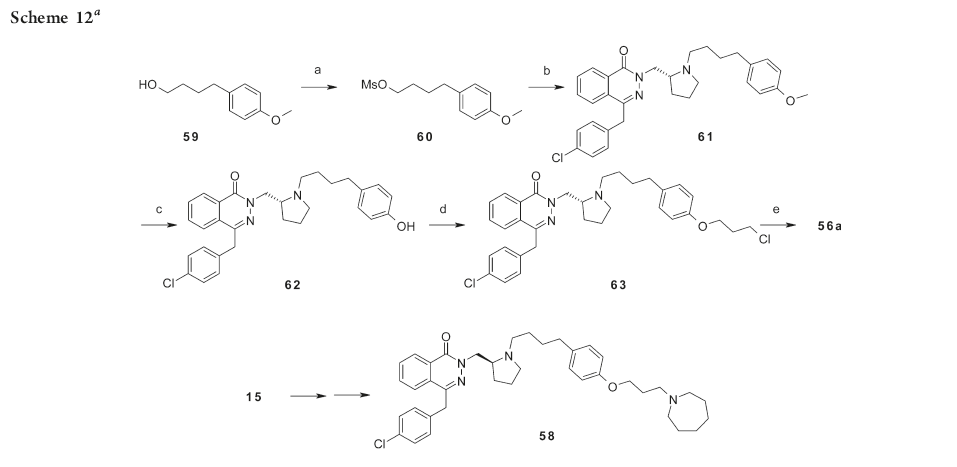 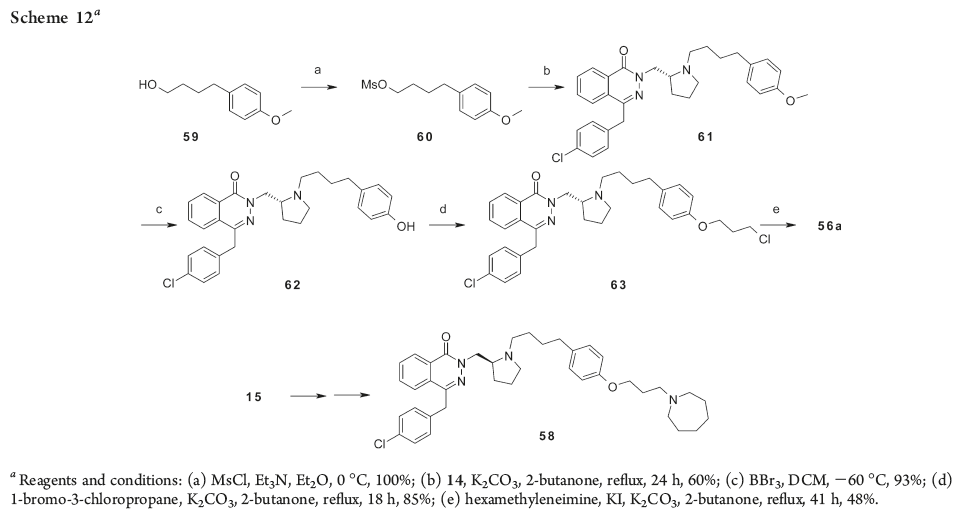 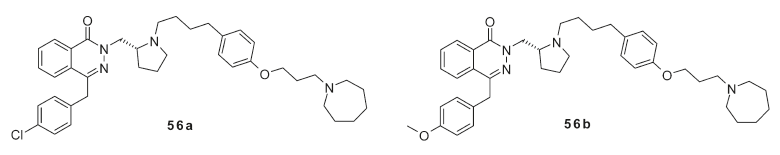 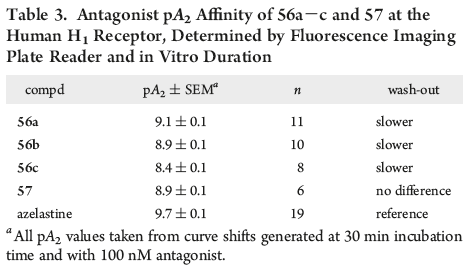